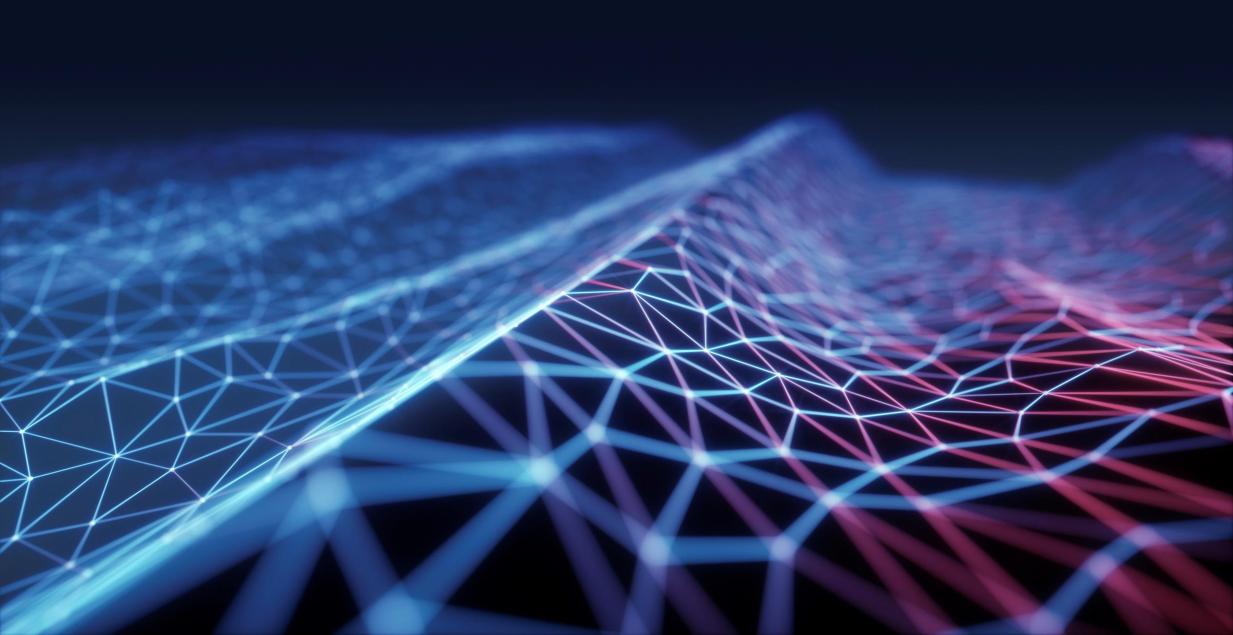 Connected alarm clock
Iot-2020-efrei-m1-clock
Connected alarm clock
Traditional Alarm Clock
Connected Alarm Clock
Embranchment - equipment
Equipment :
RTC DS3231
Arduino UNO Wi-Fi Rev2
Buzzer
Potentiometer
LCD Displayer
Push  Button
Interface – alarmes.jademorin.fr
Illimited number of alarms
Activate or deactivate them as much as you want
Settle an alarm from anywhere for whenever you want
Interface – output
Connection to the server
Collect all the activated alarms
Parse String to format time
code
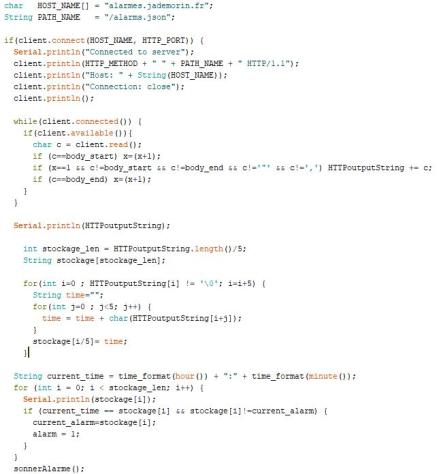 Connection to the server
Collect all the activated alarms
Parse String to format time
If an alarm is programmed at current time, the alarm rings
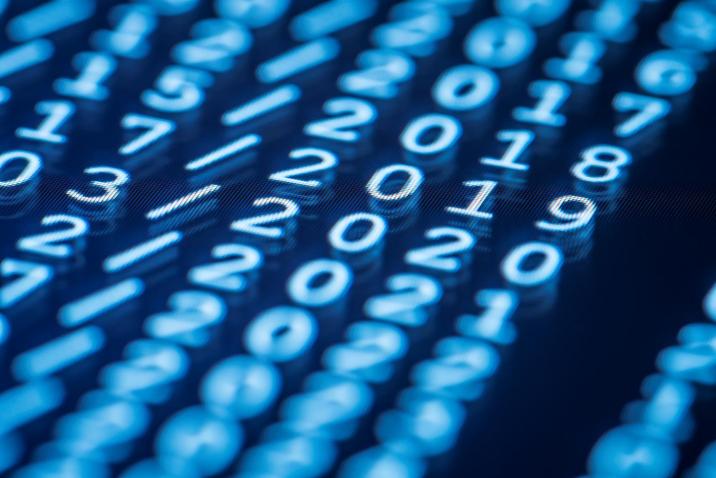 Thank you for your attention !
QUESTIONS ?